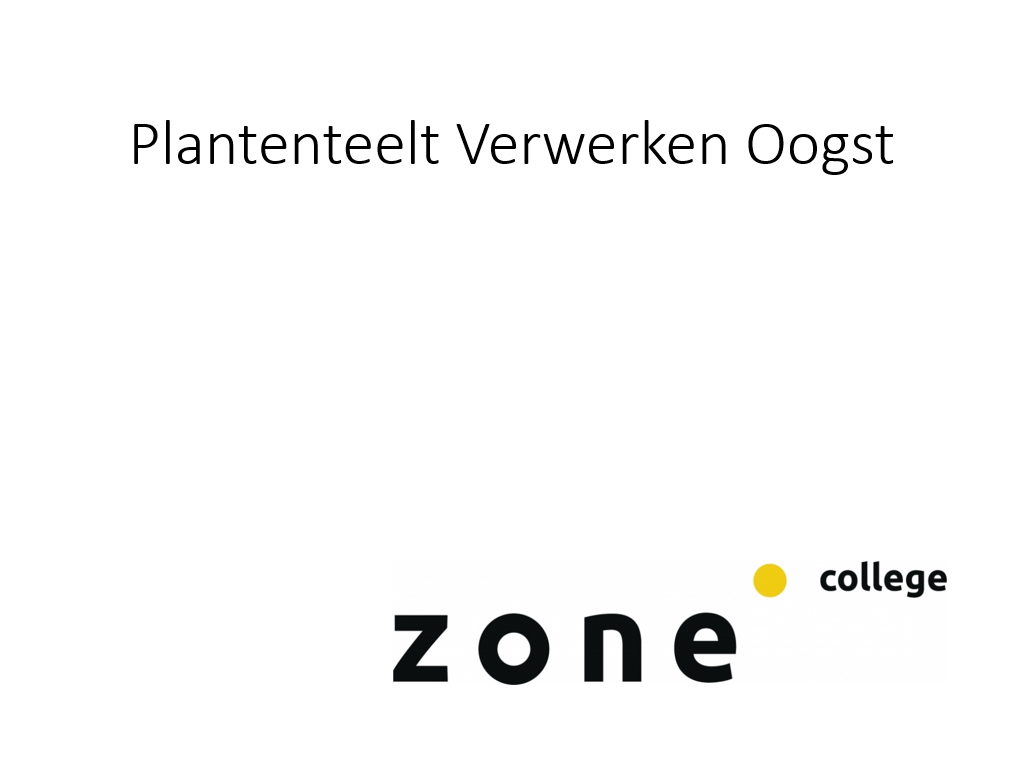 PERIODE 2
Terugblik
Les 1 Basis logistiek   (BT & GT)
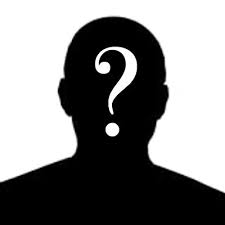 Programma Periode 2
Les  1 Introductie BLOK 2 & Basis logistiek
Les  2 Handels- en leveringsvoorwaarden
Les  3 Logistiek & Transport
Les  4 Afzetmarkten*
Les  5 Marketing*
Les  6 Export*
Les  7 Bedrijfsregistratie systemen
Les  8 Toets
* Eén van deze lessen wordt samengevoegd i.v.m excursie
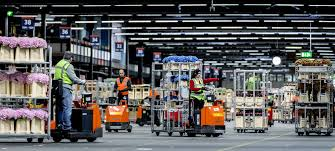 Les 1 Basis logistiekIntroductie blok 2
Vakdag12:00-13:00  Kenmerken versproducten13:30-14:30  LOB of BPV14:30-16:30  Verwerkt oogst
Les 1 Basis logistiekIntroductie blok 2
Plantenkennis
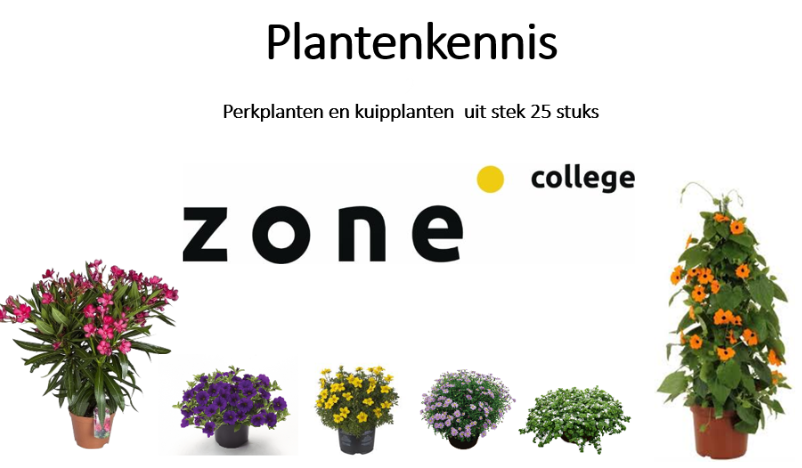 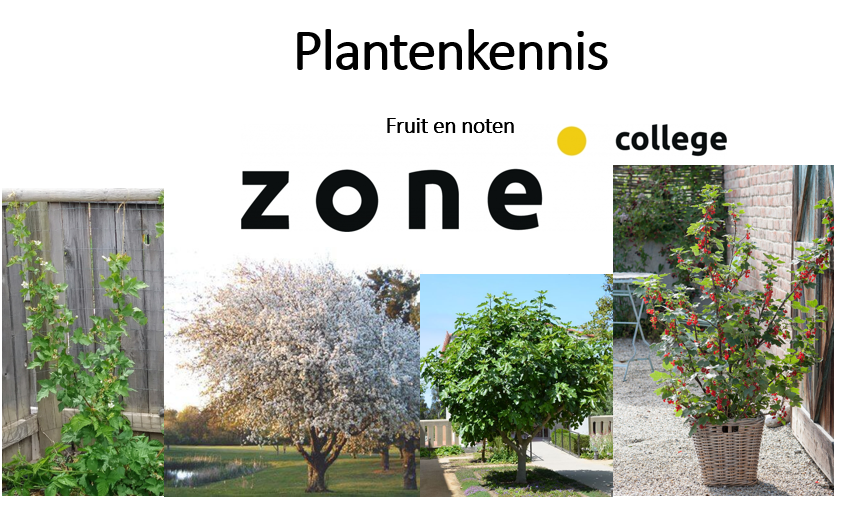 Les 1 Basis logistiekIntroductie blok 2BPV Opdrachten
-
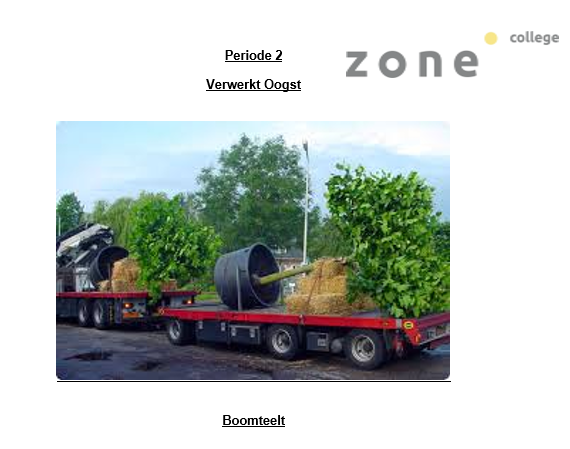 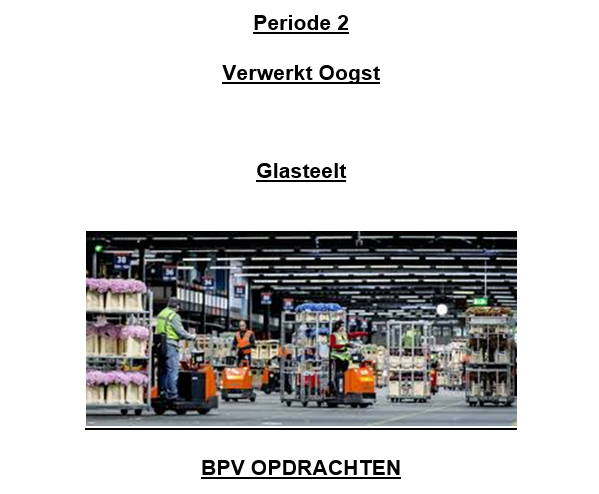 Les 1 Basis logistiek( 4.2 uit module Verslogistiek)
-
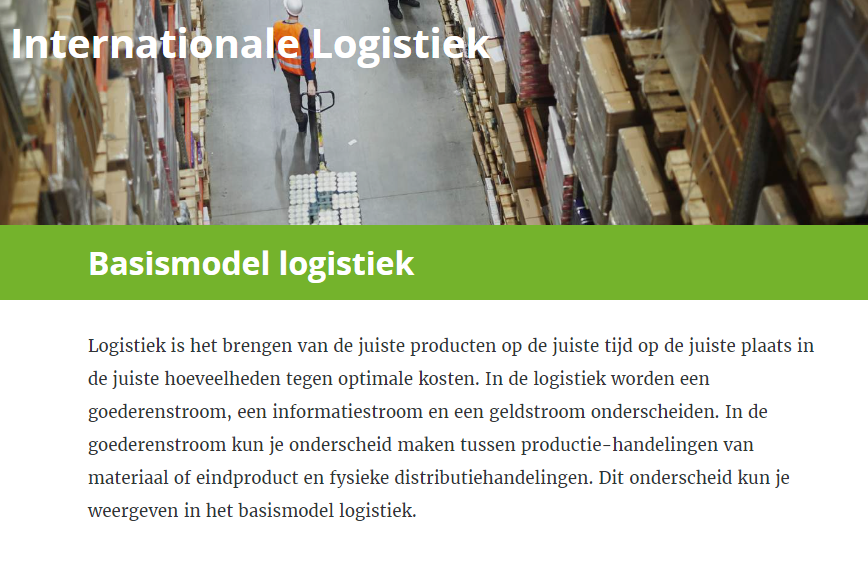 VERSLOGISTIEK LINK
Les 1 Basis logistiek
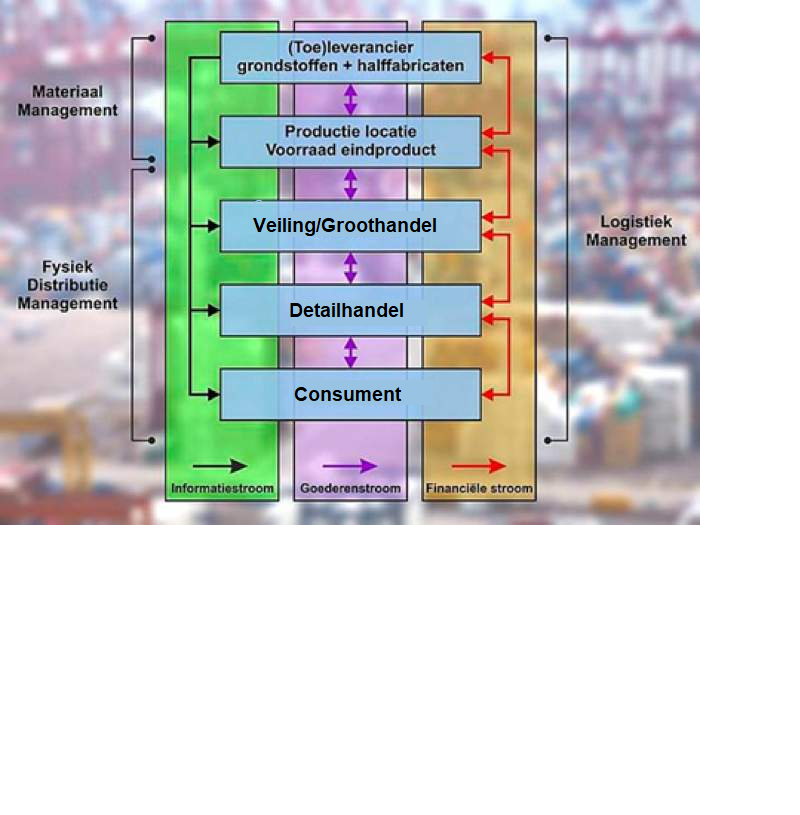 -
Traditionele bedrijvenkolom
Les 1 Basis logistiek
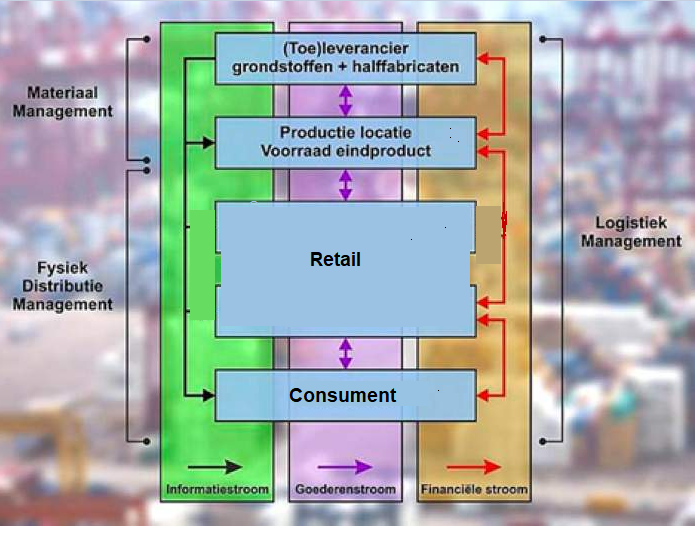 -
Retail bedrijvenkolom
Les 1 Basis logistiekGoederenstroom
-
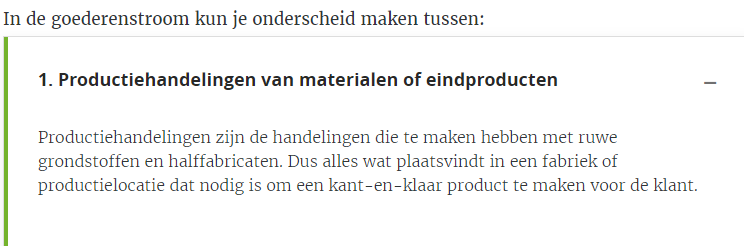 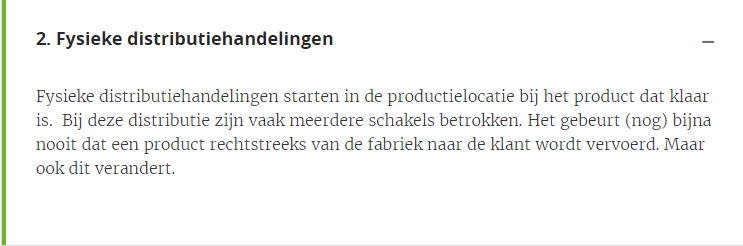 Les 1 Basis logistiekInformatiestroom
-
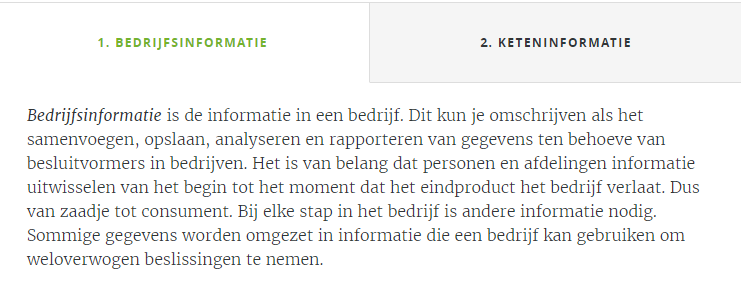 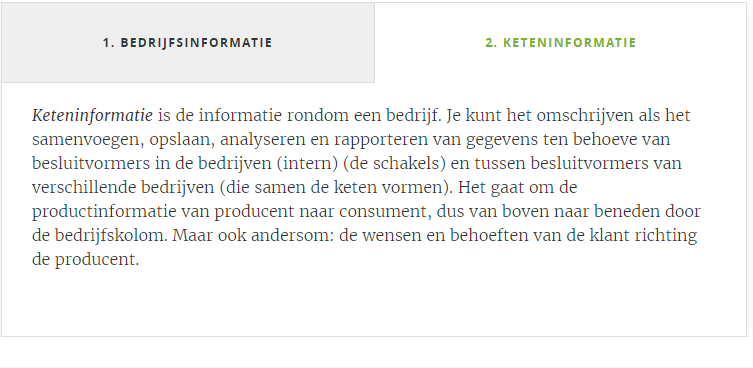 Les 1 Basis logistiek
-
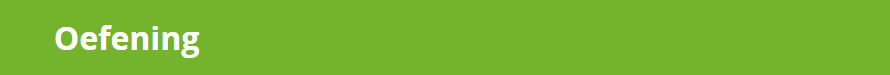 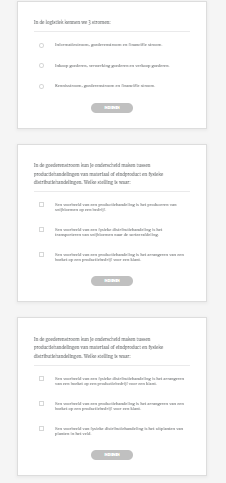 Beantwoord nu de vragen uit   4.2
Les 1 Basis logistiek
inkooplogistiek


 productielogistiek


 distributielogistiek.
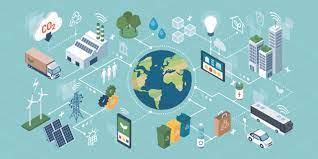 Les 1 Basis logistiek
Inkooplogistiek/afdeling inkoop

Inkooplogistiek is de eerste van vier deelgebieden van de logistiek. Het omvat alle logistieke taken die verband houden met de aankoop van goederen en hun routes van de leverancier naar de goederenontvangst van de afnemer.
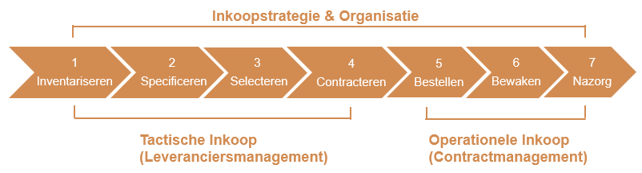 Les 1 Basis logistiek
Inkooplogistiek/afdeling inkoop
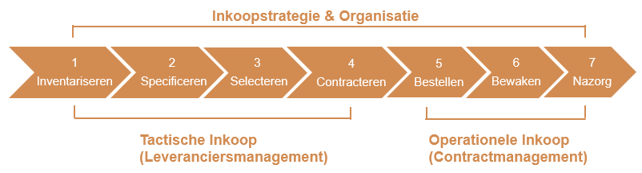 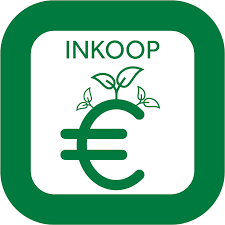 Les 1 Basis logistiek
Inkooplogistiek/afdeling inkoop

• Bijdragen aan continuïteit van het bedrijfsproces
• Maximaal bijdragen aan het ondernemingsresultaat en
kostenreductie
• Verminderen van de strategische kwetsbaarheid van de onderneming voor toeleveringen
• Representeren van de onderneming naar buiten (vooral naar leveranciers)
• Bijdragen aan product- en procesinnovatie
Les 1 Basis logistiek
Productielogistiek


Productielogistiek speelt in kwekerijen en gaat over het logistiek beheersen van de hoeveelheid productie gezien naar capaciteit

Productiebeheersing = mensen / personeel / uren en machines / gereedschappen

En naar materiaal

Materiaal management = aanvoer van grondstoffen, teelt materialen, plantgoed/zaden
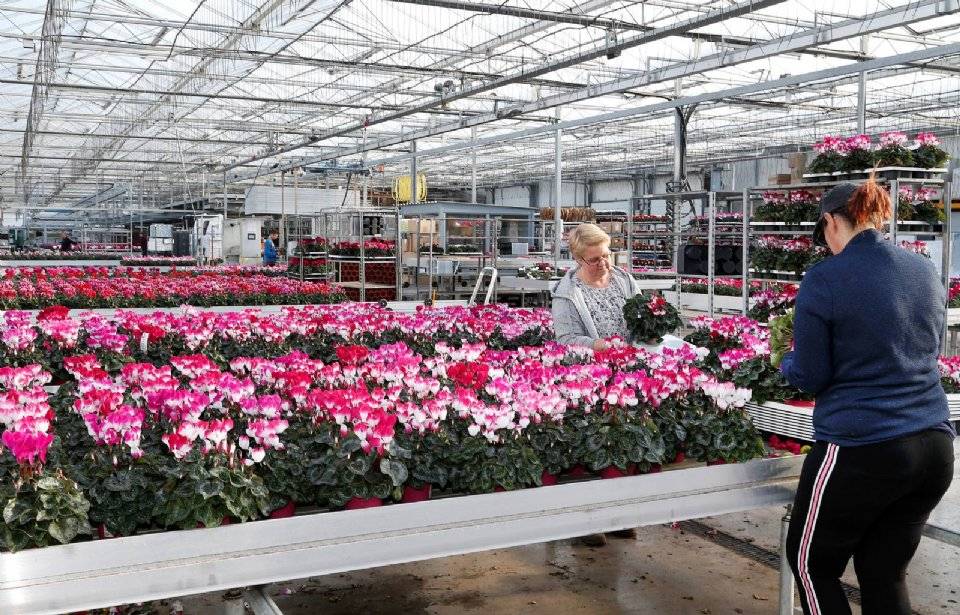 Les 1 Basis logistiek
Productielogistiek

In fabricage- en assemblagebedrijven draait productielogistiek tevens om het maken van afspraken met de afnemers, zodat producten effectief en efficiënt ter beschikking komen. 

Productieplanning en -besturing zijn hierbij verder van groot belang. Zij kunnen zorg dragen voor korte doorlooptijd, snelle levertijd, hoge capaciteitsbezetting, lage voorraad onderhanden werk en hoge leveringsbetrouwbaarheid.
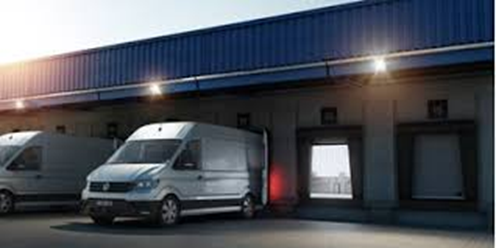 Les 1 Basis logistiek
Distributielogistiek.
Distributielogistiek is de besturing en beheersing van het traject van een gereed product vanaf het eind van het productieproces tot aan de eindafnemer, bijvoorbeeld van fabriek tot winkel. 
De besturing van de distributielogistiek is een balans tussen drie deelsystemen, te weten voorraad gereed product, magazijnen en materials handling en extern transport. 
De manier waarop deze deelsystemen zijn georganiseerd, hangt af van het soort product en factoren als de vereiste servicegraad, beperking met betrekking tot transportroutes en de gewenste doorlooptijd. Maar ook hangt het af van de hoelang gaat het product mee en per hoeveel wordt er geleverd.
Les 1 Basis logistiek
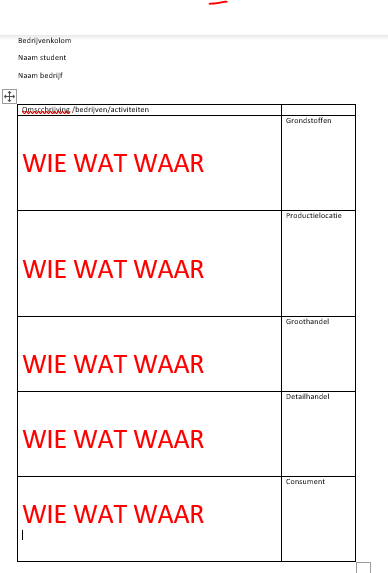 Vul dit in voor je bpv bedrijf en bespreek dit in de klas.
Les 1 Basis logistiek
Opdracht les 1Deze week geen opdrachten